«Лисичка со скалочкой»рисование сюжетной картинки по мотивам русской народной сказки (с элементами аппликации)
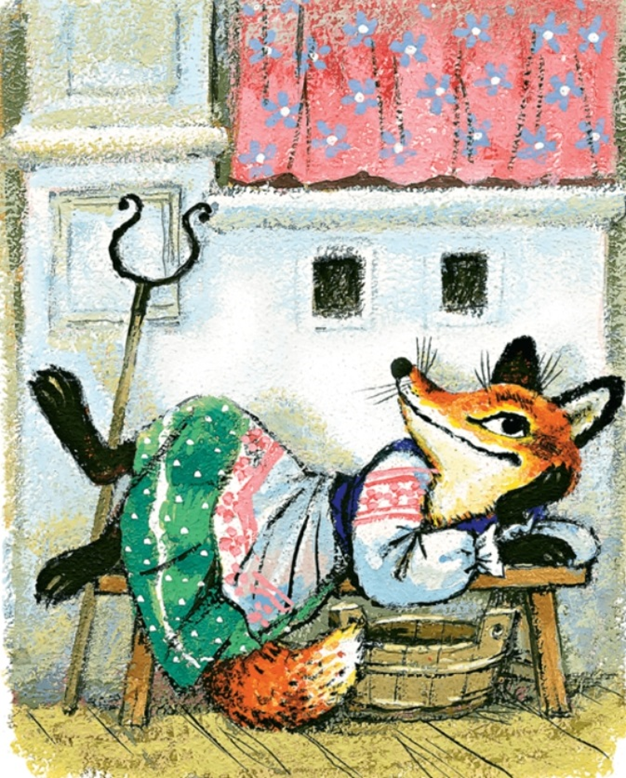 Материалы,необходимые для работы:гуашь, ножницы, клей ПВА, кисти, картон, упаковка из картона из-под яиц
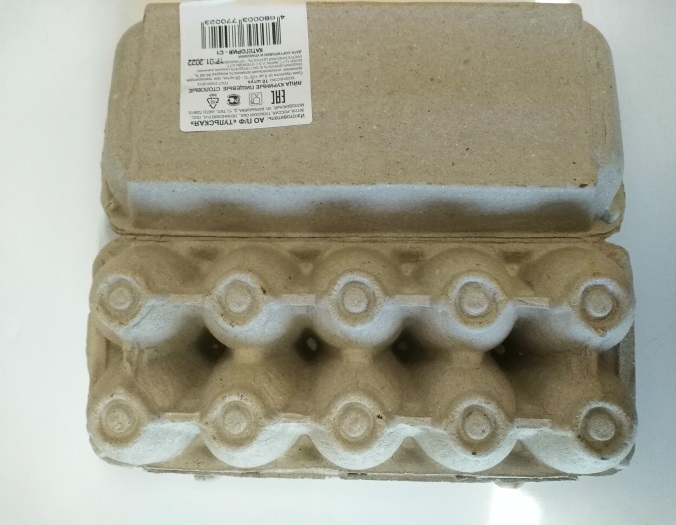 Вырезаем голову лисички из коробки, приклеиваем к картону
Раскрашиваем голову (рисуем глаза, нос, усы, ушки), дорисовываем части тела лисы и дополнительные детали (скалочка и другое)